ФОРМИРОВАНИЕ ОБРАЗА В ДИЗАЙНЕ СРЕДЫ
© ШАБАНОВА Е.А.
учитель ИЗО и ДПИ  МБОУ СОШ  № 124  Г.О.САМАРА
Образ - особый феномен и продукт нашей психики, Божий дар одномоментного постижения явления через целостное представление. Он имеет эмоциональную окраску и является выражением и результатом нашего отношения к явлению , это есть то, что возникает в сознании, но возникает по поводу чего-то объективно существующего или того, что появится в будущем. Научиться видеть ,создавать и формировать  создание новых образов в среде, одна из важнейших задач в дизайн образовании.

Стилизация - важный этап в формирование  и сочинении образа в обучении. Стилизация достигается путем обобщения изображаемых фигур и предметов с помощью условных приёмов.
© ШАБАНОВА Е.А. учитель ИЗО и ДПИ МБОУ СОШ № 124 Г.О.САМАРА
Дизайн  -  вид творческой деятельности по формированию эстетически выразительной предметно-пространственной среды, интегрирующий инженерно-конструкторскую, научную и художественную, целью которой является определение формальных качеств промышленных изделий.

Дизайн среды - это эффективное использование имеющегося в распоряжении пространства, создание стилистического единства элементов среды с четко распределенными, идеально исполняемыми объектами функциями.. 

Основная задача при формирование образов в дизайне среды -  сделать любую среду эргономичной, идеологически соответствующий , приспособленной для жизни, труда или отдыха человека. При этом необходимо сохранить и приумножить ее эстетические качества.
© ШАБАНОВА Е.А. учитель ИЗО и ДПИ МБОУ СОШ № 124 Г.О.САМАРА
Процесс формирования того или иного образа ,это создание красоты и удобства, которые будут разнообразить пространство, создавать визуальные доминанты в окружающей  нас среде. В процессе обучения художественный образ формируется от объективного к субъективному, что дает неограниченное количество вариаций решений пространства. Используя  субъективное восприятие ,  автор создаёт характер, ассоциацию, свой личный «символический язык», в той или иной форме. Ассоциативные, символические, знаковые понятия являются определенным «языком», с помощью которого создается образ, выражая в дальнейшем в графике и объёмном моделировании  мысль, задумку автора.
© ШАБАНОВА Е.А. учитель ИЗО и ДПИ МБОУ СОШ № 124 Г.О.САМАРА
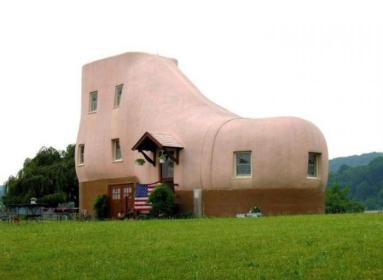 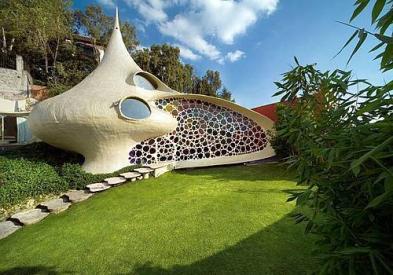 ДОМ-БОТИНОК
ДОМ-РАКУШКА
НЕОБЫЧНЫЕ ЗДАНИЯ: ДОМИНАНТЫ В ОКРУЖАЮЩЕЙ НАС СРЕДЕ
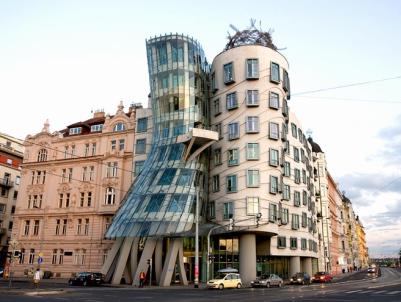 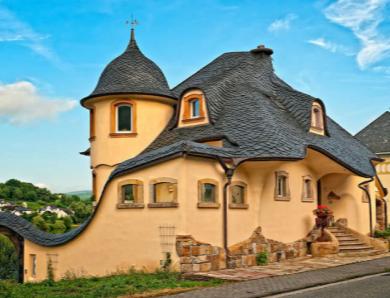 ТАНЦУЮЩИЙ ДОМ
БИОНИЧЕСКИЙ ДОМ
РАССМОТРИМ  НЕКОТОРЫЕ ПРИЁМЫ СТИЛИЗАЦИИ  ФОРМ  ОБЪЕКТОВ , ПРИМЕНЯЕМЫХ  ПРИ ФОРМИРОВАНИИ  ОБРАЗОВ
ИЗМЕНЕНИЕ  СТРУКТУРНЫХ  СВОЙСТВ  ОБЪЕКТА  
БЕЗ  ИЗМЕНЕНИЯ  ФУНКЦИОНАЛЬНОСТИ
© ШАБАНОВА Е.А. учитель ИЗО и ДПИ МБОУ СОШ № 124 Г.О.САМАРА
ОБЪЕКТЫ   ЖИВОЙ ПРИРОДЫ В РЕШЕНИИ 
 ИНЖЕНЕРНО-ТЕХНИЧЕСКИХ ЗАДАЧ (БИОНИКА)
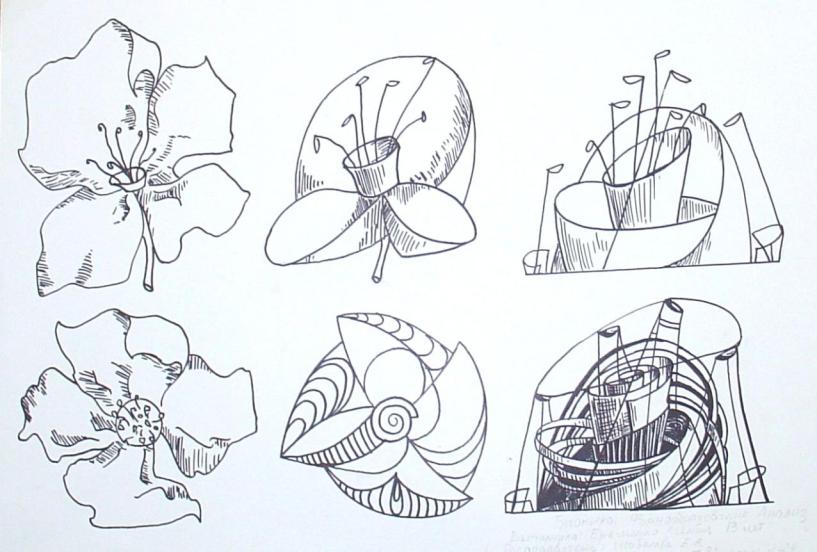 © ШАБАНОВА Е.А. учитель ИЗО и ДПИ МБОУ СОШ № 124 Г.О.САМАРА
СУЖЕНИЕ ИНФОРМАЦИИ БЕЗ ПОТЕРИ УЗНАВАЕМОСТИ
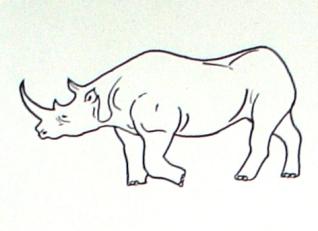 ЛОГОТИП
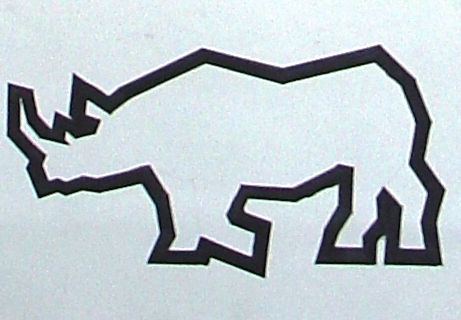 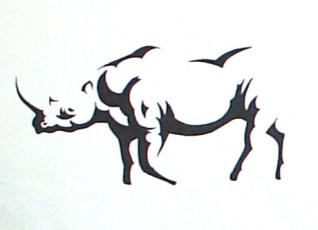 © ШАБАНОВА Е.А. учитель ИЗО и ДПИ МБОУ СОШ № 124 Г.О.САМАРА
ПЕРЕХОД ОТ ПЛОСКОСТНЫХ 
(ГРАФИЧЕСКИХ) ЗАРИСОВОК
 К ОБЪЁМНО – ПРОСТРАНСТВЕННЫМ
 КОМПОЗИЦИЯМ
ПРИ ФОРМИРОВАНИЕ ОБРАЗА
ОСНОВНЫЕ КОНСТРУКТИВНЫЕ УЗЛЫ В МАКЕТИРОВАНИИ?
ОСНОВНЫЕ  КОНСТРУКТИВНЫЕ  УЗЛЫ
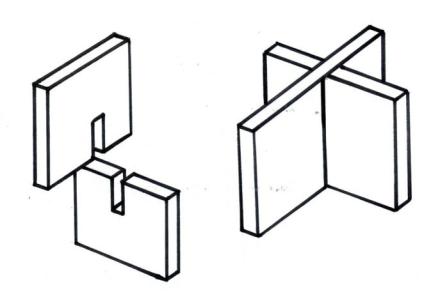 ПРОСТОЙ
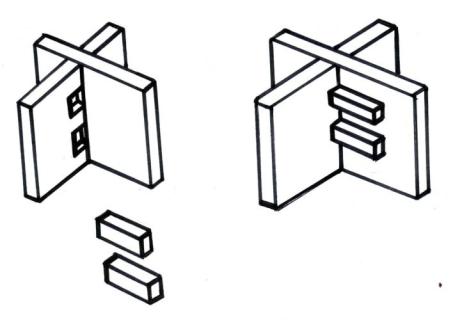 ПРОСТОЙ 
С  ПРОНИЗЫВАНИЕМ
© ШАБАНОВА Е.А. учитель ИЗО и ДПИ МБОУ СОШ № 124 Г.О.САМАРА
ИСПОЛЬЗОВАНИЕ  ФОРМЫ ОБЪЕКТА В РЕШЕНИИ ДИЗАЙНЕРСКИХ ЗАДАЧ
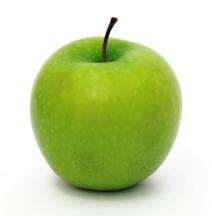 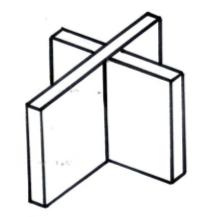 © ШАБАНОВА Е.А. учитель ИЗО и ДПИ МБОУ СОШ № 124 Г.О.САМАРА
ТРАНСФОРМАЦИЯ  ПРИРОДНОЙ ФОРМЫ  В АРХИТЕКТУРНЫЙ  ОБЪЕКТ
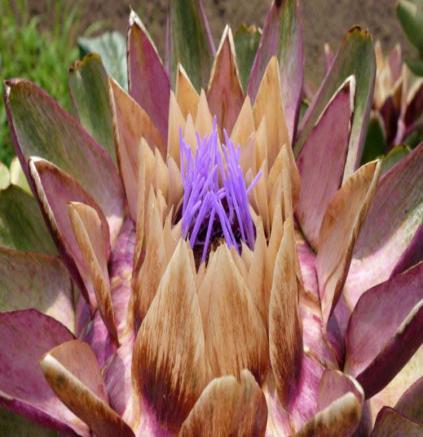 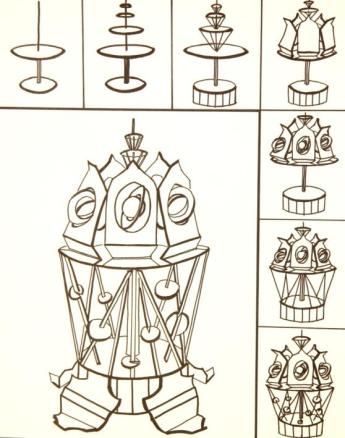 СГИБАНИЕ  +  ПРОРЕЗАНИЕ  +  СКЛЕЙКА  +   ВСТАВКА
© ШАБАНОВА Е.А. учитель ИЗО и ДПИ МБОУ СОШ № 124 Г.О.САМАРА
ФОРМИРОВАНИЕ ОБРАЗА В ЗАДАННЫХ, КОМПОЗИЦИОННЫХ  ОГРАНИЧЕНИЯХ   НА ПРИМЕРЕ ЗАДАНИЯ « ВИТРИНА »
УПРОЩЕНИЕ  ФОРМ  ОБЪЕКТОВ  В  РЕШЕНИИ  ДИЗАЙНЕРСКИХ   ЗАДАЧ
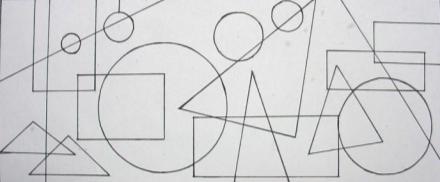 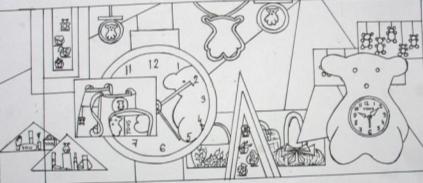 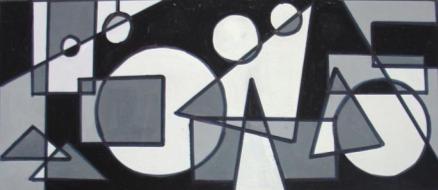 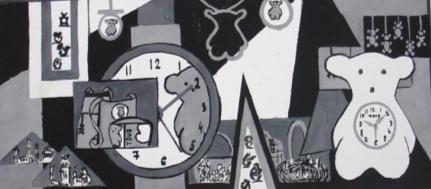 © ШАБАНОВА Е.А. учитель ИЗО и ДПИ МБОУ СОШ № 124 Г.О.САМАРА
УПРОЩЕНИЕ  ФОРМ  ОБЪЕКТОВ  В  РЕШЕНИИ  ДИЗАЙНЕРСКИХ   ЗАДАЧ
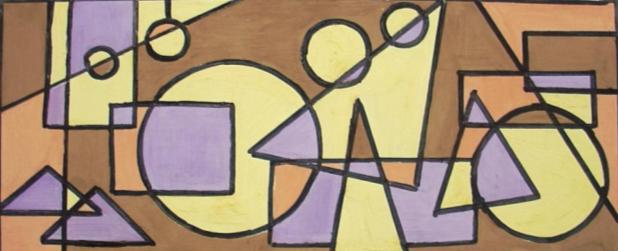 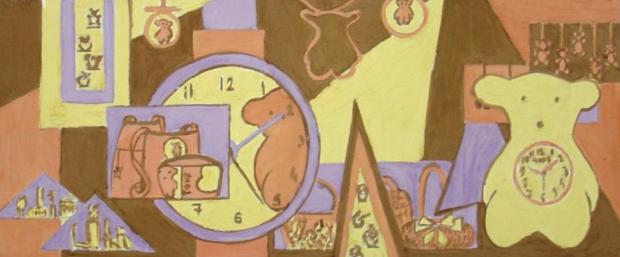 © ШАБАНОВА Е.А. учитель ИЗО и ДПИ МБОУ СОШ № 124 Г.О.САМАРА
ТРЁХМЕРНАЯ  ВИЗУАЛИЗАЦИЯ
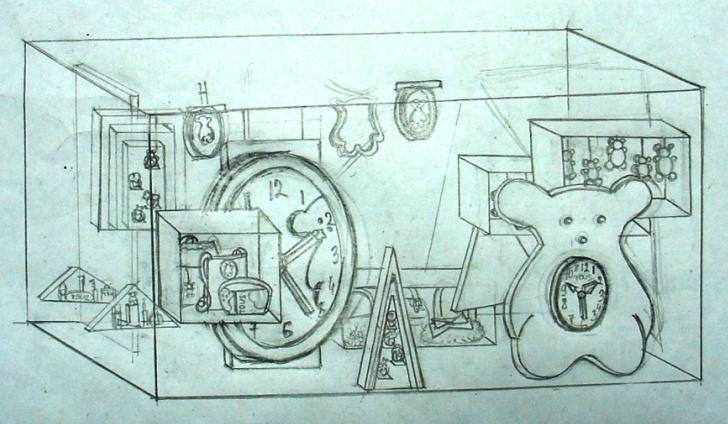 © ШАБАНОВА Е.А. учитель ИЗО и ДПИ МБОУ СОШ № 124 Г.О.САМАРА
ВИЗУАЛИЗАЦИЯ  ОБРАЗА В  МАКЕТЕ
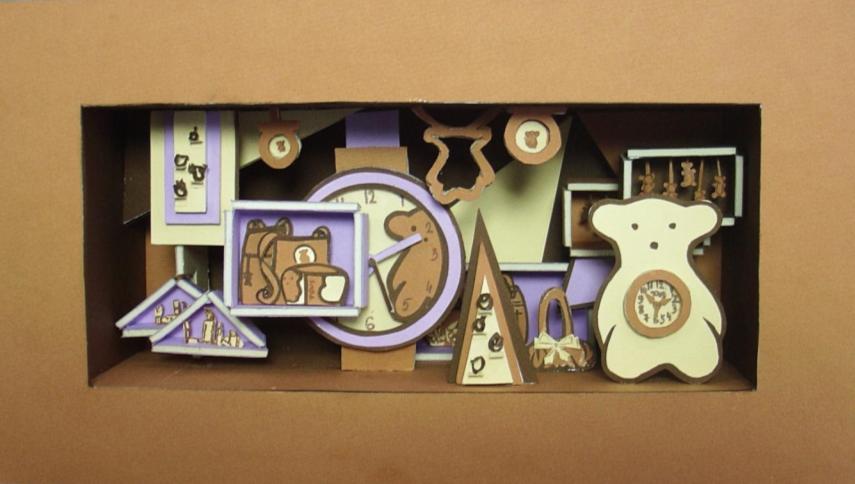 © ШАБАНОВА Е.А. учитель ИЗО и ДПИ МБОУ СОШ № 124 Г.О.САМАРА
ИСПОЛЬЗОВАНИЯ  ПРИЁМОВ  СТИЛИЗАЦИИ И ФОРМИРОВАНИЕ ОБРАЗА  В  ОБЪЁМНОМ МОДЕЛИРОВАНИИ  ТРАНСФОРМАЦИЯ  ФОРМЫ  В  МОДУЛЬНУЮ КОНСТРУКЦИЮ
ИСПОЛЬЗОВАНИЕ ОБЪЕКТА-ПРОТОТИПА
ВЫРЕЗАНИЕ  +  ВСТАВКА
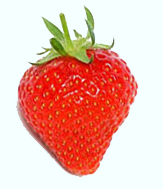 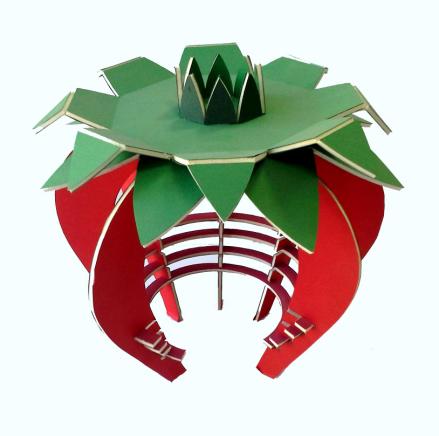 СОЗДАНИЕ КОНСТРУКТИВНОГО  ОБРАЗА
© ШАБАНОВА Е.А. учитель ИЗО и ДПИ МБОУ СОШ № 124 Г.О.САМАРА
ИСПОЛЬЗОВАНИЕ ОБЪЕКТА-ПРОТОТИПА
ВЫРЕЗАНИЕ  +  ВСТАВКА
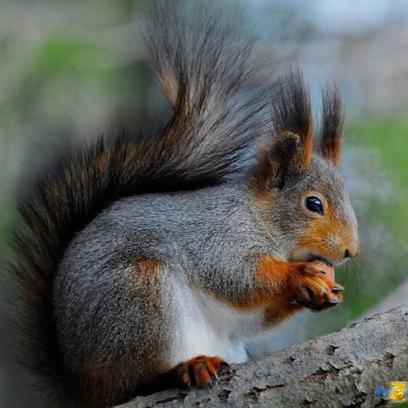 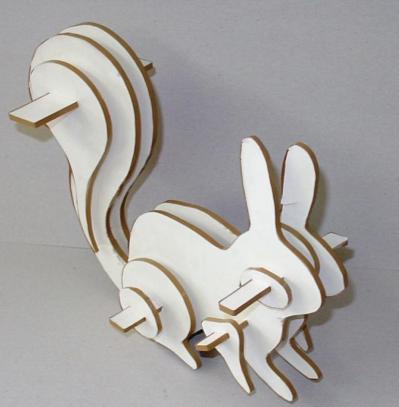 СОЗДАНИЕ КОНСТРУКТИВНОГО  ОБРАЗА
© ШАБАНОВА Е.А. учитель ИЗО и ДПИ МБОУ СОШ № 124 Г.О.САМАРА
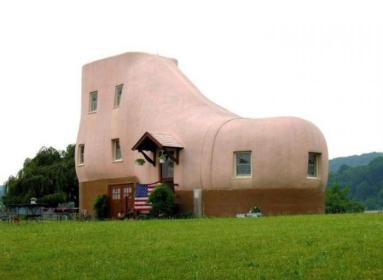 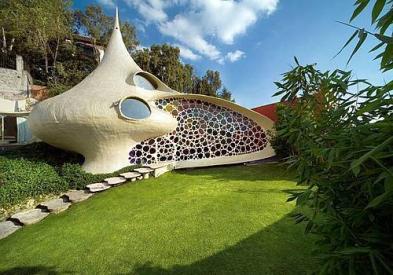 ДОМ-БОТИНОК
ДОМ-РАКУШКА
НЕОБЫЧНЫЕ ЗДАНИЯ: ДОМА-ПРОТОТИПЫ
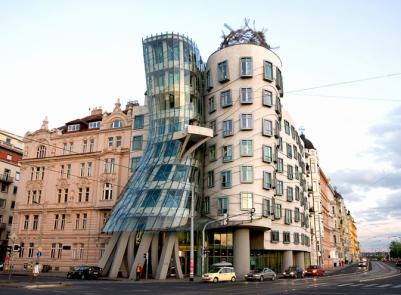 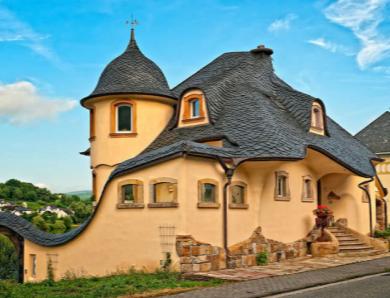 ТАНЦУЮЩИЙ ДОМ
БИОНИЧЕСКИЙ ДОМ
СОЗДАНИЕ ОБЪЕКТА  ДИЗАЙНА СРЕДЫАНАЛИЗ  + ПРИЁМЫ  СТИЛИЗАЦИИ
ОБРУБОВКА
ФОРМООБРАЗОВАНИЕ
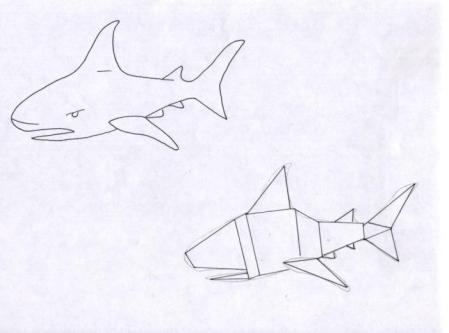 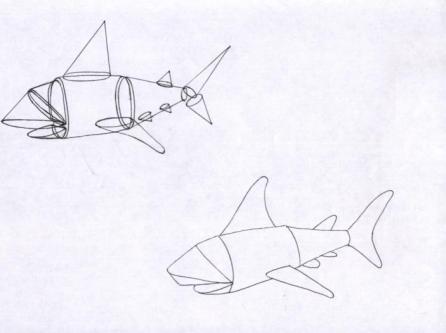 ИСПОЛЬЗОВАНИЕ ПРИЁМОВ СТИЛИЗАЦИИ
© ШАБАНОВА Е.А. учитель ИЗО и ДПИ МБОУ СОШ № 124 Г.О.САМАРА
ПРИЁМЫ СТИЛИЗАЦИИ+ АРХЕТИПЫ  АНАЛОГОВОГО  МАТЕРИАЛА
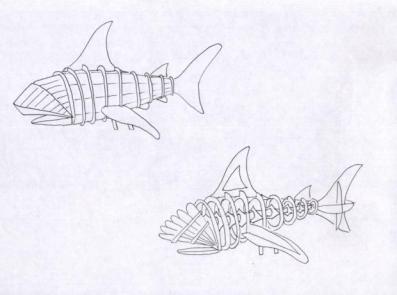 ПОИСК  КОНСТРУКТИВНОЙ ФОРМЫ
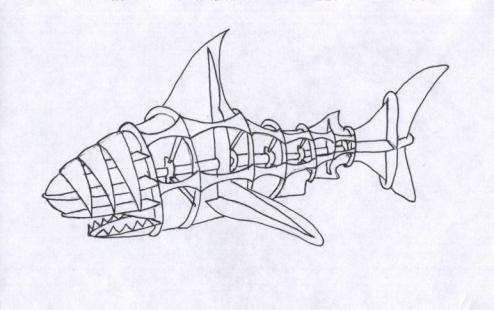 СФОРМИРОВАННЫЙ

  ОБРАЗ  В  ЛИНИИ
© ШАБАНОВА Е.А. учитель ИЗО и ДПИ МБОУ СОШ № 124 Г.О.САМАРА
НОВЫЙ ОБРАЗ В ДИЗАЙНЕ СРЕДЫ
ЦВЕТОГРАФИЧЕСКОЕ  РЕШЕНИЕ
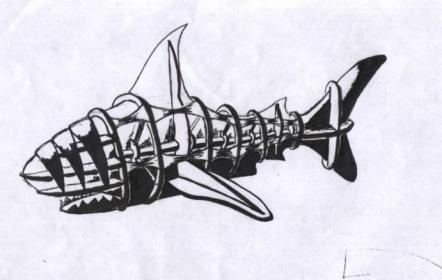 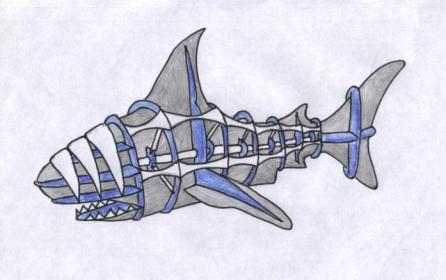 АХРОМАТИЧЕСКИЙ ВАРИАНТ
ХРОМАТИЧЕСКИЙ ВАРИАНТ
© ШАБАНОВА Е.А. учитель ИЗО и ДПИ МБОУ СОШ № 124 Г.О.САМАРА
НОВЫЙ ОБРАЗ ДЛЯ ДИЗАЙНА СРЕДЫ
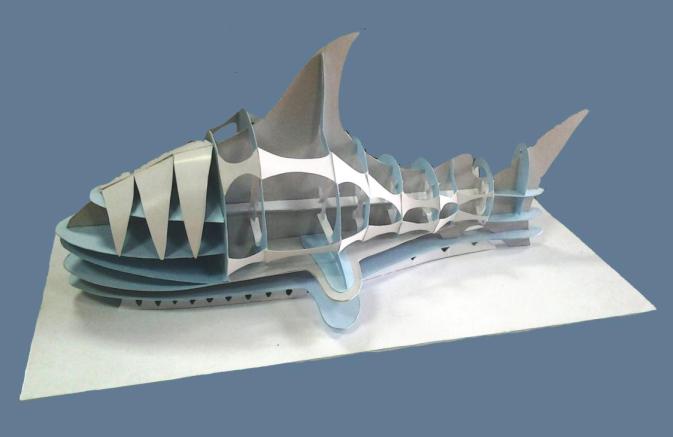 ВИЗУАЛИЗАЦИЯ  В  МАКЕТЕ
© ШАБАНОВА Е.А. учитель ИЗО и ДПИ МБОУ СОШ № 124 Г.О.САМАРА
СОЧИНЕНИЯ НОВОГО ОБРАЗА В ДИЗАЙНЕ СРЕДЫПРИМЕРЫ
ОБЪЕКТ  ДИЗАЙНА  СРЕДЫ
КОМПОЗИЦИЯ « САПОГ»
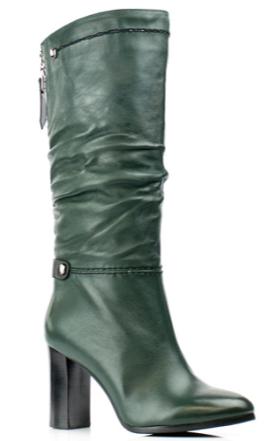 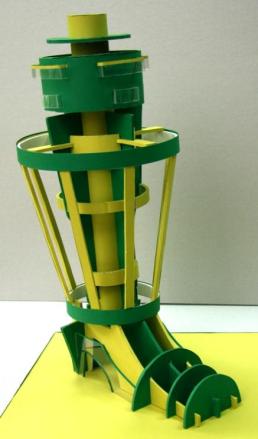 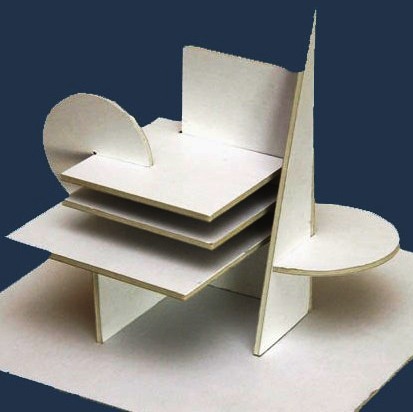 © ШАБАНОВА Е.А. учитель ИЗО и ДПИ МБОУ СОШ № 124 Г.О.САМАРА
ОБЪЕКТ  ДИЗАЙНА  СРЕДЫ
КОМПОЗИЦИЯ «ФОТОАППАРАТ»
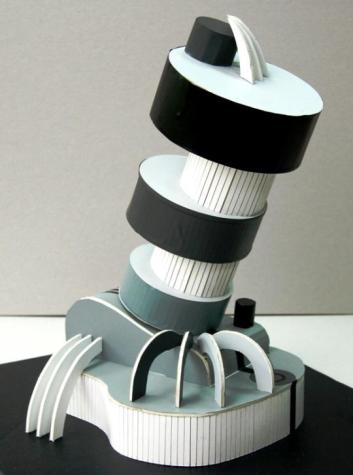 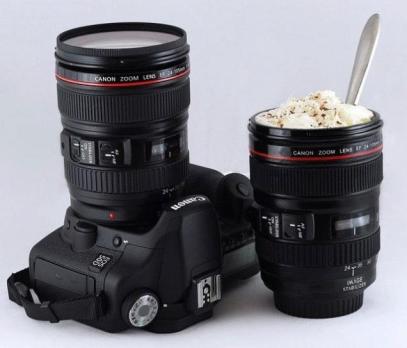 © ШАБАНОВА Е.А. учитель ИЗО и ДПИ МБОУ СОШ № 124 Г.О.САМАРА
ОБЪЕКТ  ДИЗАЙНА  СРЕДЫ
КОМПОЗИЦИЯ  «ГЛОБУС»
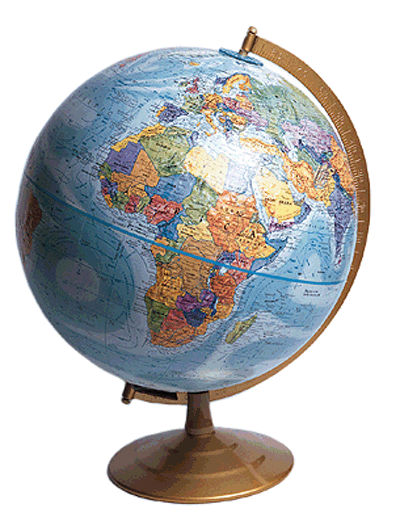 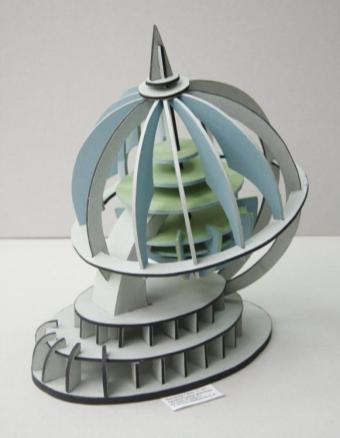 © ШАБАНОВА Е.А. учитель ИЗО и ДПИ МБОУ СОШ № 124 Г.О.САМАРА
ОБЪЕКТ  ДИЗАЙНА  СРЕДЫ
КОМПОЗИЦИЯ  « ОСТАНОВКА »
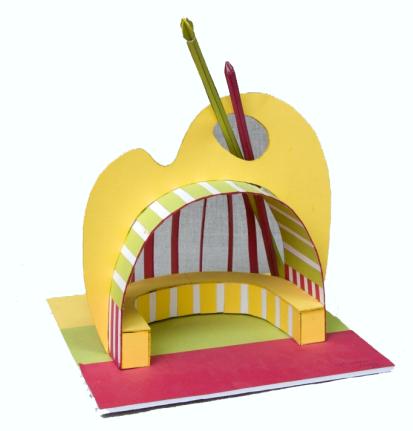 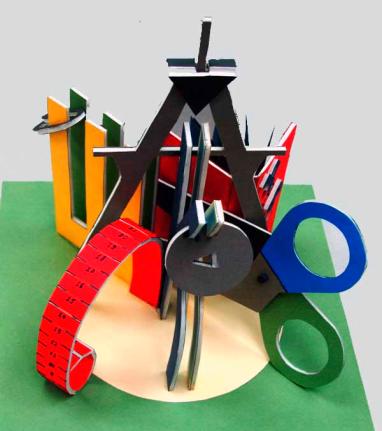 © ШАБАНОВА Е.А. учитель ИЗО и ДПИ МБОУ СОШ № 124 Г.О.САМАРА
ОБЪЕКТ  ДИЗАЙНА  СРЕДЫ
КОМПОЗИЦИЯ  « ИГРОВАЯ ПЛОЩАДКА »
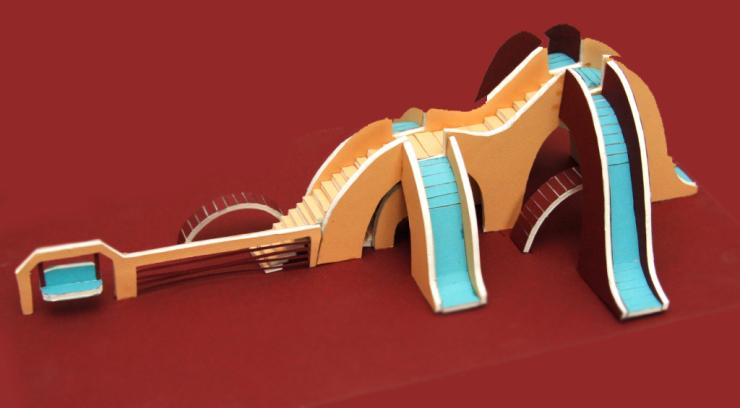 © ШАБАНОВА Е.А. учитель ИЗО и ДПИ МБОУ СОШ № 124 Г.О.САМАРА
УДАЧИ!
Источники материалов, 
использованных в презентации (изображения): 


Работы  учащихся  с  7- 9 классы  художественного отделения МБОУ СОШ № 124 г.о.Самара . Учитель Шабанова Е.А. 


Необычные дома мира  http://www.fresher.ru/2009/07/12/samye-neobychnye-doma-mira/